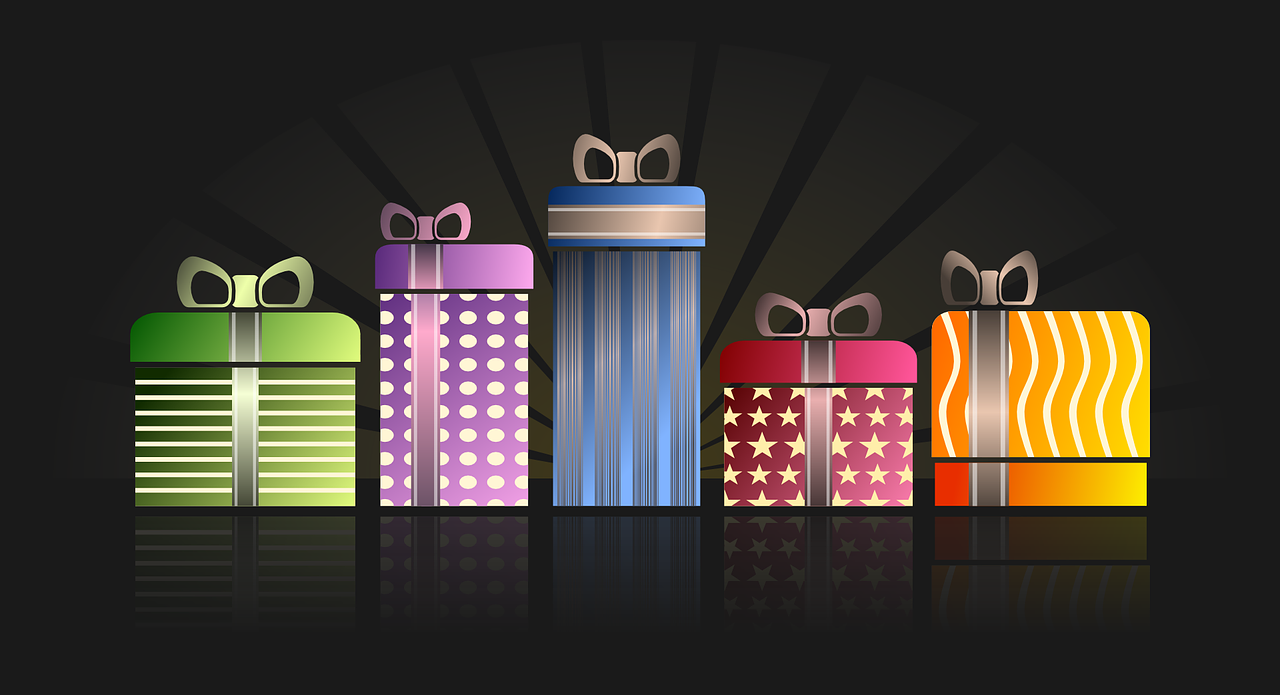 ¿Qué esconden los regalos?
Piensa por el tamaño
Selecciona el regalo y lo sabrás.
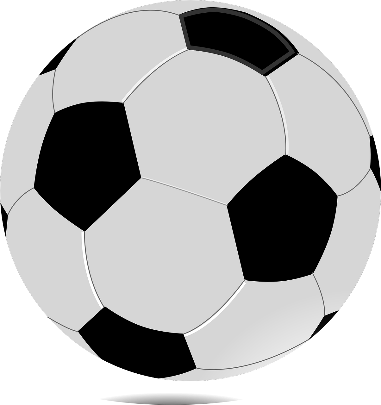 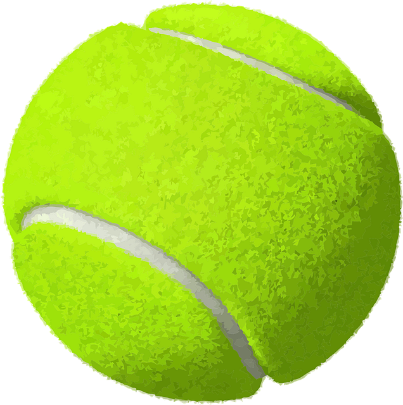 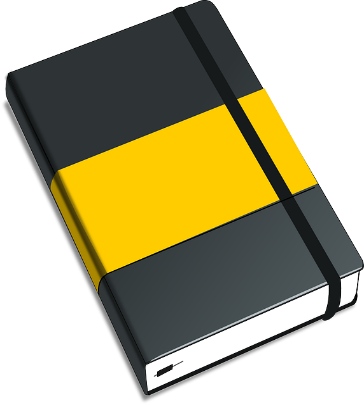 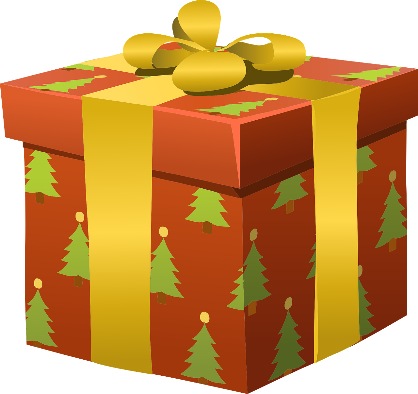 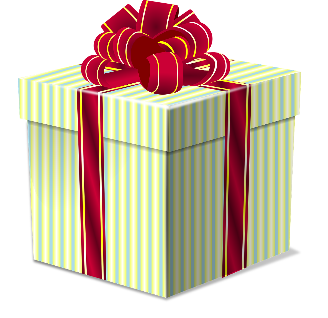 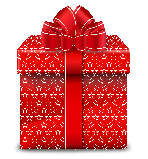